3. prednáška (27.2.2023)
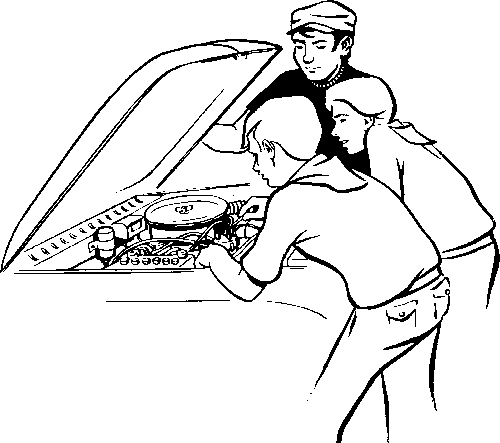 Údajové štruktúry
alebo 
čo sa skrývapod kapotou JCF
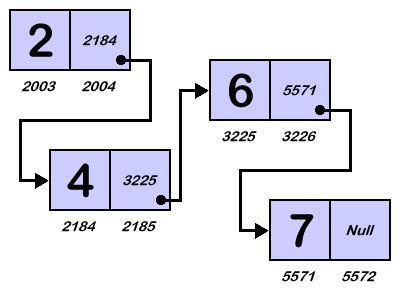 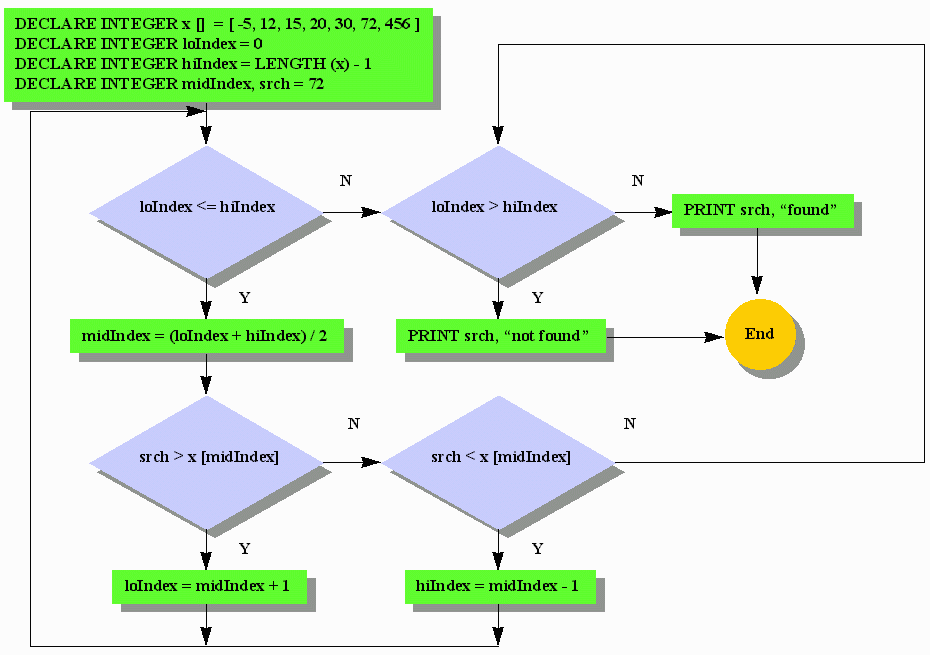 Plán na dnes
Čo sa skrýva v ArrayList-e?
Spájané zoznamy (alebo čo sa skrýva v LinkedList-e)
Ďalšie užitočné údajové štruktúry:
Zásobník a jeho použitie
Rad je jeho použitie
Prehľadávanie bludiska
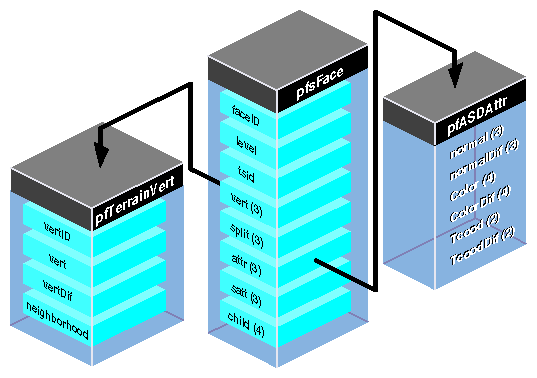 Kam ukladať veľa údajov?
Na uloženie väčšieho množstva údajov sme sa naučili používať:
polia (Udaj[] udaje = new Udaj[100])
kolekcie z Java Collections Framework-u
rozhranie List a jeho implementácie ArrayList<E>, LinkedList<E>
rozhranie Set a jeho implementácie HashSet<E>, TreeSet<E>, LinkedHashSet<E>

JCF poskytuje 
rozhrania (čo to má robiť)
implementácie (ako to má robiť)
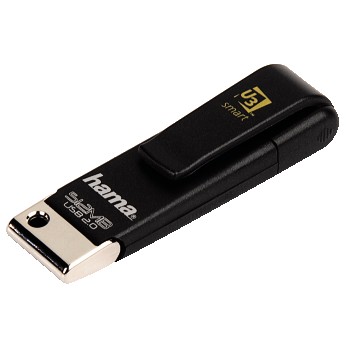 Spomienky na List-y
Implementácie rozhrania List<E> 
ukladajú hodnoty za sebou, sú prístupné indexom
akoby „dynamické“ pole – vieme meniť počet prvkov
Rozhranie List<E> predpisuje základné metódy na prácu so zoznamami:
add – pridanie na koniec, resp. na zadanú pozíciu
remove – odstránenie prvku na zadanej pozícii
get – získanie prvku na zadanej pozícii
set – nastavenie prvku na zadanej pozícii
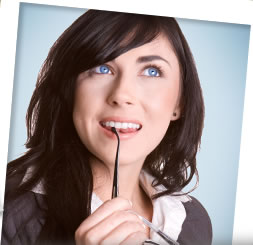 Ako funguje ArrayList?
ArrayList<E> 
interne na uloženie hodnôt využíva pole:
	
  public class ArrayList<E> implements List<E> {
	    private E[] prvky = new E[0];
	
  }

Veľkosti polí meniť nemožno:
pri každom add a remove sa vytvára nové pole
Interné pole hodnôt
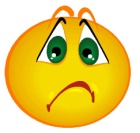 Aký rýchly je ArrayList?
Koľko trvá (koľko krokov vykoná) metóda add?

public boolean add(E hodnota) {
  E[] novePrvky = (E[])new Object[prvky.length+1];  
    
  for (int i=0; i<prvky.length; i++) 
      novePrvky[i] = prvky[i];
  novePrvky[novePrvky.length-1] = hodnota;
  
  prvky = novePrvky;
}
Ak máme v ArrayList-e n prvkov, operácia add má časovú zložitosť O(n)
Ako na rýchlejší ArrayList?
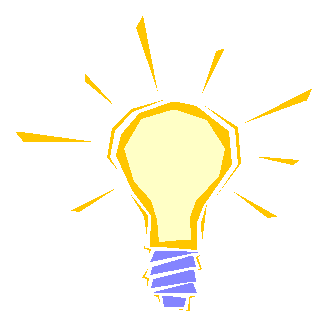 Nahradenie for-cyklu volaním System.arraycopy
to nepomôže, pretože kopírovací cyklus s časovou zložitosťou O(n) je skrytý v metóde arraycopy

Nemeniť veľkosť interného poľa vždy
veľkosť poľa budeme zväčšovať/zmenšovať vždy o 100 prvkov (resp. iný vhodný počet prvkov)
zoznam má:
veľkosť (size) – počet uložených hodnôt
kapacitu (capacity) – veľkosť interného poľa, z ktorého prvých size políčok obsahuje „platné“ hodnoty
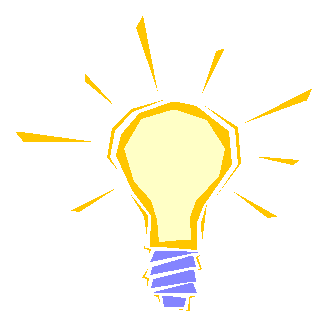 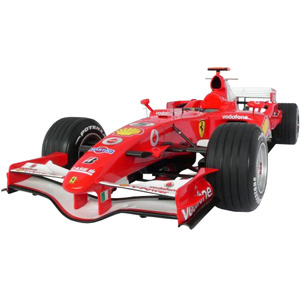 ArrayList s kapacitou (1)
kapacita = prvky.length
kapacita = 8
Po vykonaní add(9)
veľkosť = 5
prvky[velkost] = hodnota;
velkost++;
kapacita = 8
veľkosť = 6
veľkosť = počet uložených prvkov
ArrayList s kapacitou (2)
Výhody poľa s kapacitou
ak kapacita stačí, add (remove) na koniec zoznamu vieme realizovať v čase O(1) 
zvýšenie premennej s veľkosťou (size) o 1
uloženie hodnoty na príslušný index interného poľa
ak kapacita nestačí, musíme vyrobiť nové pole a kopírovať, t.j. časová zložitosť je O(n)
Ak je veľa neobsadených políčok, zmenšíme pole

Nastavovanie kapacity v ArrayList-e cez metódu ensureCapacity
ArrayList s kapacitou (3)
Sumarizácia časovej zložitosti ArrayList-u:
get O(1), set O(1)
add na koniec: 
väčšinou O(1)
niekedy O(n), keď nová veľkosť má byť väčšia ako kapacita
remove z konca: 
väčšinou O(1)
niekedy O(n), keď máme príliš „neobsadených“ políčok
A čo add a remove na začiatku alebo v strede?
ArrayList s kapacitou (4)
Za predpokladu, že máme dostatočnú kapacitu, aká je zložitosť add(2, 9), t.j. pridania hodnoty 9 na index 2?
mám
chcem
ArrayList s kapacitou (5)
add(2, 9)
3.
2.
1.
hodnota
index
for (int i=velkost-1; i>=index; i--) 
    prvky[i+1] = prvky[i];
prvky[index] = hodnota;
Pozor na poradie kopírovania hodnôt
Po posunutí (vytvorenie miesta):
Po uložení hodnoty na index 2:
ArrayList s kapacitou (6)
Za predpokladu, že máme dostatočnú kapacitu, aká je zložitosť add(0, x), t.j. pridania hodnoty na 0-tý index?

všetky hodnoty v internom poli musíme vždy posunúť o jedno miesto vpravo
posun n hodnôt v poli trvá O(n)
záver: kapacita pomôže pri pridávaní na koniec, ale nie pri pridávaní na iné pozície
Výzva
Demo
Ide uložiť zoznam hodnôt tak, aby sme nemuseli robiť v pamäti presuny pri každom vložení novej hodnoty do tohto zoznamu?
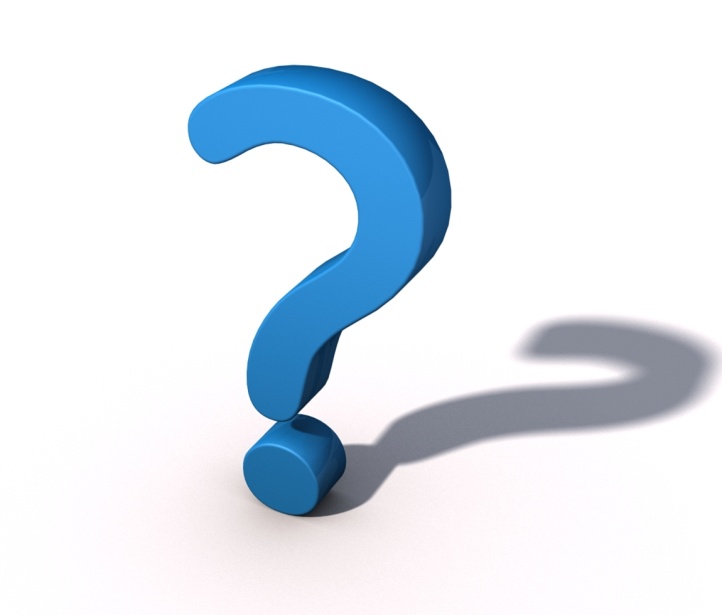 Spájaný zoznam
údajová štruktúra na uloženie zoznamu hodnôt 
hodnoty (prvky) v zozname majú poradie
prvky zoznamu sú v samostatných objektoch – uzloch (ang. node)


každý uzol uchováva
hodnotu
referenciu (navigáciu) na uzol, ktorý uchováva nasledujúcu hodnotu v zozname
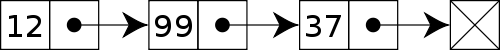 Uzly spájaného zoznamu
Uzol spájaného zoznamu
public class Uzol {
    int hodnota;
    Uzol dalsi;
 }
Hodnota uložená v uzle spájaného zoznamu
Referencia na uzol obsahujúci nasledujúcu hodnotu v spájanom zozname.
Spájaný zoznam je „rekurzívna“ údajová štruktúra – opis triedy zahŕňa referencovanie objektov opisovanej triedy
Spájaný zoznam v Jave
public class SpajanyZoznam {
    private static class Uzol {
        int hodnota;
        Uzol dalsi;
    } 

    private Uzol prvy = null;
}
Vnútorná (a privátna) trieda pre uzly zoznamu.
Na začiatku v zozname niet uzlov.
Referencia na prvý uzol v zozname.
Pridanie na začiatok zoznamu
prvy
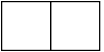 8
public void pridajNaZaciatok(int hodnota) {
  Uzol pridavany = new Uzol();
  pridavany.hodnota = hodnota;
  pridavany.dalsi = prvy;
  prvy = pridavany;
}
Prechod spájaným zoznamom
prvy
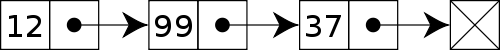 Referencia na uzol, na ktorom sa práve nachádzame. Štartujeme od prvého.
public int sucet() {
  Uzol aktualny = prvy;
  int vysledok = 0;
  while (aktualny != null) {
    vysledok += aktualny.hodnota;
    aktualny = aktualny.dalsi;
  }
  return vysledok;
}
Kontrola, či premenná aktualny referencuje nejaký uzol...
Presun na ďalší uzol v zozname.
Prechod spájaným zoznamom
Základná schéma na prechod spájaným zoznamom (iteráciu jeho prvkami):
Uzol aktualny = prvy;
  while (aktualny != null) {
      //… práca s aktuálnym uzlom … 
      aktualny = aktualny.dalsi;
  }
Vloženie uzla do zoznamu
novy
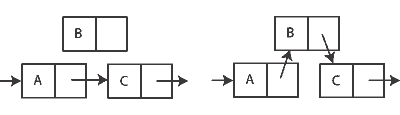 aktualny
C
novy.dalsi = aktualny.dalsi;
aktualny.dalsi = novy;
Počet operácií (čas): O(1)
Odstránenie uzla zo zoznamu
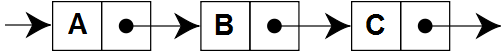 aktualny
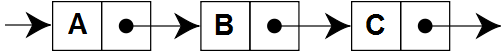 C
aktualny.dalsi = aktualny.dalsi.dalsi;
B
Počet operácií (čas): O(1)
Výber i-teho prvku
Prechádzame zoznamom a pamätáme si, na koľkom v poradí uzle sme.
public int get(int index) {
  Uzol aktualny = prvy;
  int pozicia = 0;
  while (aktualny != null) {
    if (pozicia == index)
      return aktualny.hodnota; 
    
    aktualny = aktualny.dalsi;
    pozicia++;
  }
  throw new IndexOutOfBoundsException();
}
Ak sme našli správny uzol, vrátime hodnotu a končíme.
Ak sme došli sem, tak sme nenašli správny uzol.
Počet operácií v najhoršom prípade: O(n)
Vylepšenia
Okrem referencie na prvý uzol si pamätáme aj referenciu na posledný uzol v zozname
pridanie na koniec zoznamu v čase O(1), keďže nemusíme hľadať koniec
metódy modifikujúce zoznam musia aktualizovať aj referenciu na aktuálne posledný uzol v zozname

Pamätáme si aktuálny počet uzlov v zozname
dokážeme rýchlo overiť platnosť indexu a povedať, koľko hodnôt máme v zozname
Variácie spájaných zoznamov
Obojsmerný spájaný zoznam:
public class Uzol {
    int hodnota;
    Uzol dalsi;
    Uzol predchadzajuci;
 }
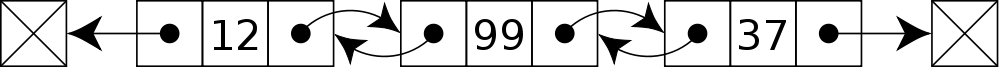 Cyklický spájaný zoznam:
posledný uzol má ako nasledovníka prvý uzol
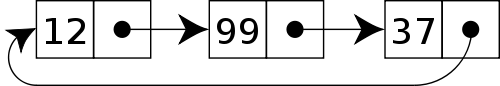 Sumarizácia spáj. zoznamov
Počet operácií v najhoršom prípade (= keď máme smolu):
get – O(n), set – O(n)
pridanie na začiatok a na koniec: O(1)
pridanie/odobranie (bez nájdenia pozície): O(1)
Trieda LinkedList<E> na uloženie zoznamu interne využíva obojsmerný spájaný zoznam.
Kedy ich teda použiť?
„pracujeme“ na začiatku alebo konci zoznamu
prechádzame zoznam iterátorom (for-each cyklus)
Na čo ešte ide použiť spáj. zoznam?
Dve údajové štruktúry, kde sa pracuje len na „koncoch“:
Rad(Queue)
Zásobník (Stack)
Zásobník a rad ide implementovať aj inak ako s použitím spájaných zoznamov (viac na cvičeniach)
Zásobníky v reálnom svete
Základné operácie:
vieme pridať tanier na vrch zásobníka
vieme odobrať tanier z vrchu zásobníka
vieme zistiť, či je zásobník prázdny
Štruktúra je typu LIFO: last in first out
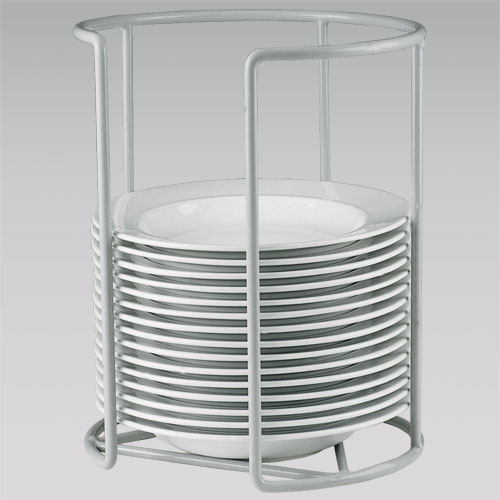 Zásobníky v Jave
Zásobníky sú v Jave implementované triedou Stack<E> so základnými operáciami:
E push(E item)–pridá objekt na vrch zásobníka
E pop()–vráti a odstráni objekt z vrchu zásobníka
E peek()–vráti objekt z vrchu zásobníka, no neodstráni ho zo zásobníka
boolean empty()–vráti, či je zásobník prázdny

Príklady: Stack<Integer>, Stack<String>, Stack<Character>, … pre primitívne typy musíme použiť wrapovacie triedy
Na čo je zásobník dobrý?
Zásobník (Stack) je často používaná údajová štruktúra
call-stack je zásobník volaní

rozpoznávanie reťazcov určitého tvaru:
anbn – reťazce z písmen a a b, kde najprv ide n a-čok a potom n b-čok
rozpoznanie správne ozátvorkovaného výrazu
rozpoznanie správne ozátvorkovaného výrazu s viacerými sadami zátvoriek (, <, {, }, >, ), …
spracovanie HTML a XML dokumentov
Správne ozátvorkovaný výraz
Zadanie: ({()})(()()) ✔  (()})() ✘
Princíp naivného riešenia:
StringBuilder sb = new StringBuilder(vyraz);
int idxZatvoriek;
do {  // nájdi dobrý pár susediacich zátvoriek
  idxZatvoriek = sb.indexOf("()");
  if (idxZatvoriek < 0) {
    idxZatvoriek = sb.indexOf("{}");
  }  // odstráň dobrý pár z výrazu (ak existuje)
  if (idxZatvoriek >= 0) {
    sb.delete(idxZatvoriek, idxZatvoriek + 2);
  }
} while (idxZatvoriek >= 0);
({()})(()())
({})(()())
Správne ozátvorkovaný výraz
Princíp riešenia: 
postupne čítame vstup po znakoch
ak čítame otváraciu zátvorku, tak ju len vložíme do zásobníka
ak čítame uzatváraciu zátvorku, tak overíme, či na vrchu zásobníka je príslušná otváracia zátvorka
áno: vyberieme zátvorku zo zásobníka
nie: vstup nie je správne ozátvorkovaný výraz
po prečítaní vstupu musí byť zásobník prázdny
({()})(()()) ✔    (()})() ✘
Simulácia a experimenty na cvičeniach
Testovanie pre jednu sadu
public static boolean spravneOzatvorkovany(String vyraz) {
    Stack<Character> zasobnik = new Stack<Character>();

    for (int i=0; i<vyraz.length(); i++) {
	     char znak = vyraz.charAt(i);
		if (znak == '(') 
            zasobnik.push(znak);

        if (znak == ')') {
            if (zasobnik.isEmpty())
                return false;

            if (zasobnik.pop() != '(')
                return false;
        }
    }

    return zasobnik.isEmpty();
}
Ak na vrchu zásobníka nie je otváracia zátvorka, tak končíme.
Rady v reálnom svete
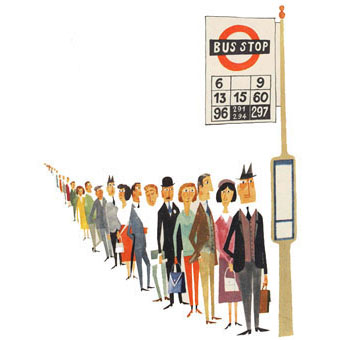 Cieľ radu:
spravodlivo čakať na niečo
Základné operácia štruktúry rad:
postaviť sa na koniec radu
ako prvý v rade byť „vybraný“
Štruktúra FIFO – first in first out
Rady v Jave
Rady v Jave sú implementované triedami, ktoré implementujú rozhranie Queue<E>
Základné metódy rozhrania Queue<E>:
boolean offer(E item)- vloží objekt na koniec radu a vráti, či sa objekt podarilo vložiť
E poll()- vráti prvý objekt v rade, null ak v rade nie je žiaden objekt
boolean isEmpty()- vráti, či je rad prázdny
Implementácia Queue<E>: LinkedList<E>
Ako nájsť cestu v bludisku
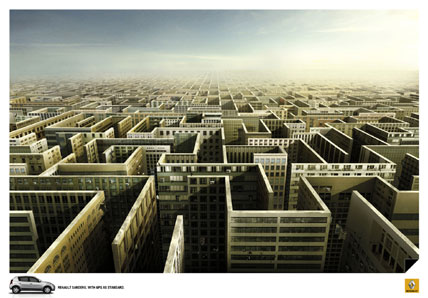 Bludisko:
mriežkový labyrint s políčkami
niektoré políčka sú voľné, niektoré sú obsadené
štartové a cieľové políčko
v jednom kroku sa vieme
	posunúť v jednom zo 4 smerov 
 	(vľavo, vpravo, hore, dole)
ako sa čo najrýchlejšie dostať
	zo štartu do cieľa ?
Úvahy o hľadaní cesty
Namiesto zdanlivo jednoduchšej úlohy riešme zložitejšiu a všeobecnejšiu úlohu:
Pre každé políčko vypočítajme, ako je vzdialené od štartovacieho políčka ...
Zjavné fakty:
štartovacie políčko je vzdialené 0 od štartovacieho políčka
ak je políčko vo vzdialenosti d od štartu, potom niektorý jeho sused bude vo vzdialenosti d-1 od štartu
Počítanie vzdialenosti
Štart:

	Cieľ:
Počítanie vzdialenosti
Všetkým susedom štartovacieho políčka nastavíme vzdialenosť 1
Počítanie vzdialenosti
Všetkým susedom políčok so vzdialenosťou 1 od štartu nastavíme vzdialenosť 2
Počítanie vzdialenosti
Všetkým susedom políčok so vzdialenosťou 2 od štartu nastavíme vzdialenosť 3
Počítanie vzdialenosti
Všetkým susedom políčok so vzdialenosťou 3 od štartu nastavíme vzdialenosť 4
Počítanie vzdialenosti
Všetkým susedom políčok so vzdialenosťou 4 od štartu nastavíme vzdialenosť 5
Počítanie vzdialenosti
Všetkým susedom políčok so vzdialenosťou 5 od štartu nastavíme vzdialenosť 6
Počítanie vzdialenosti
Ako na efektívny program?
Pre každé políčko si pamätáme jeho vypočítanú vzdialenosť od štartovacieho políčka
na začiatku -1 (nevypočítaná vzdialenosť)
Pracujeme v krokoch:
v i-tom kroku nastavíme všetkým „nespracovaným“ susedom políčok s hodnotou i ich vzdialenosť na i+1.
naivná implementácia vyžaduje navštíviť všetkých n políčka poľa v každom kroku … O(n)
najviac n krokov: n.O(n) = O(n2)
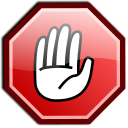 Ako na efektívny program?
Pre každé políčko si pamätáme jeho vypočítanú vzdialenosť od štartovacieho políčka
na začiatku -1 (nevypočítaná vzdialenosť)
Udržiavame si rad so súradnicami políčok, pričom pre každé políčko čakajúce v rade platí:
políčko už má vypočítanú svoju vzdialenosť od štartovacieho políčka
susedia tohto políčka môžu byť bez vypočítanej vzdialenosti od štartovacieho políčka
Schéma algoritmu
Algoritmus prehľadávania do šírky

kým rad nie je prázdny opakuj
vyber prvé políčko P v rade 
pozri sa na každé susedné políčko S políčka P
ak S nemá nastavenú vzdialenosť (jeho vzdialenosť je -1), potom:
nastav pre S vzdialenosť o 1 väčšiu ako má P: 
		vzdialenosť(S) = vzdialenosť(P) + 1
zaraď S na koniec radu (lebo sa treba ešte pozrieť aj na susedov políčka S)
Prečo to funguje?
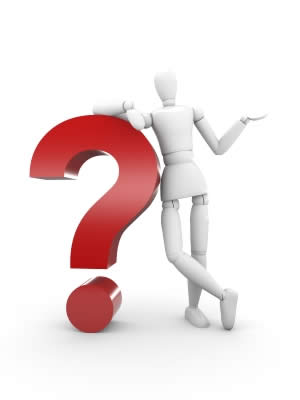 Tvrdenia o behu algoritmu
každé políčko v rade má vypočítanú svoju vzdialenosť od štartu
každé políčko sa dostane do radu len raz … O(n)
pred vložením do radu sa mu nastaví vzdialenosť na číslo rôzne od -1, čo bráni opätovnému zaradeniu do radu
všetky políčka s vzdialenosťou d od štartu sú vybrané z radu pred všetkými políčkami so vzdialenosťou d+1 (vďaka radu a spôsobu spracovania)
formálne sa dokáže indukciou na d (sporom sa ukáže, že sa nemôžu predbehnúť a že na žiadne políčko vo vzdialenosti d+1 sa nemôže zabudnúť za splnenia indukčného predpokladu)
Nájdenie cesty
Algoritmus:
Začíname v cieli
Vždy sa vyberieme na to susedné políčko, ktoré má o 1 menšiu vzdialenosť od štartovacieho políčka ako to, na ktorom práve stojíme.

Spätné hľadanie
ak nie sú otázky...
Ďakujem za pozornosť!
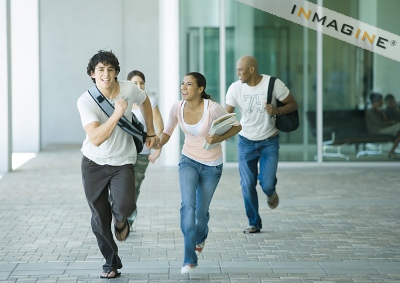